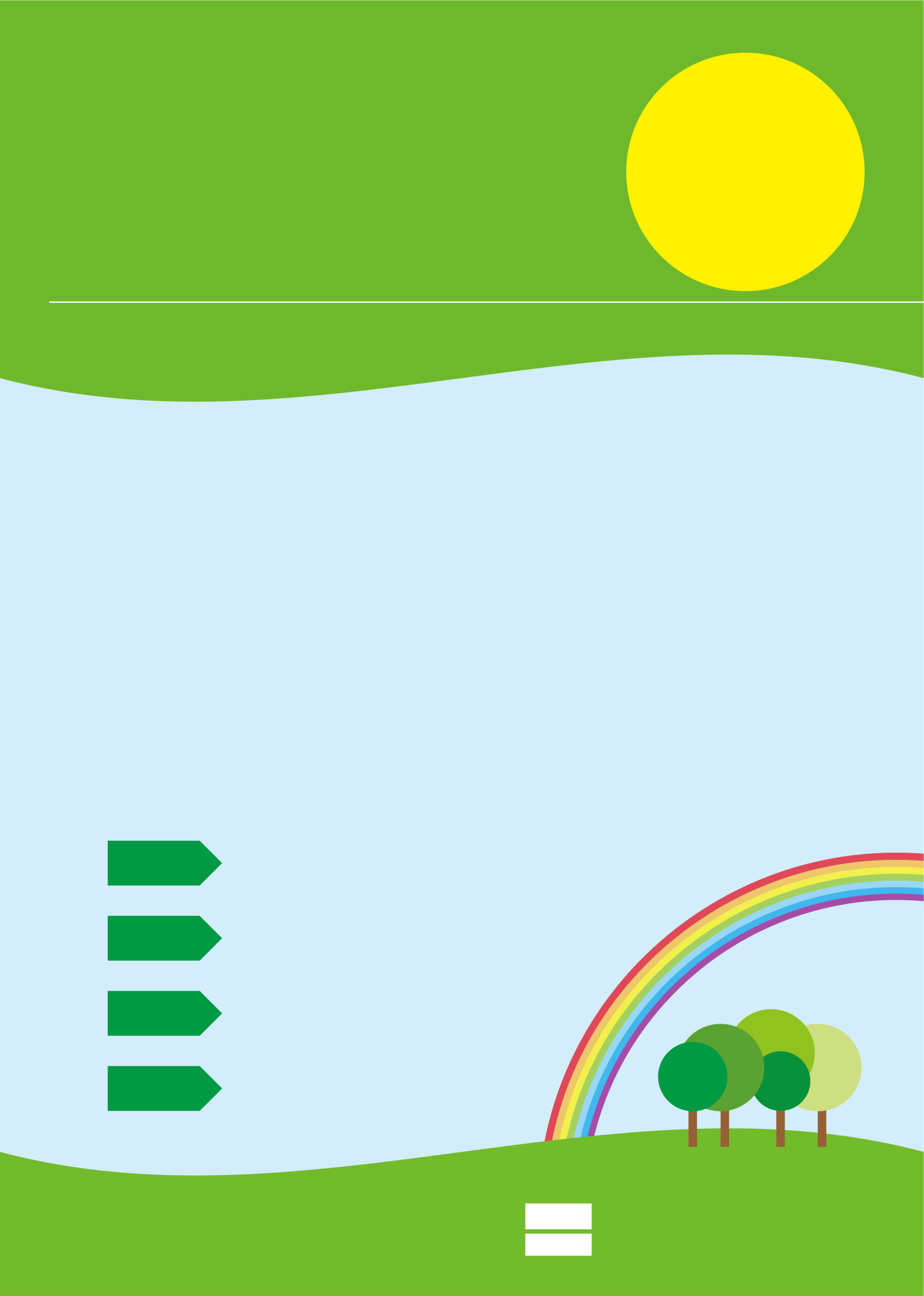 -新型コロナウイルス対策-
農家向け販売力アップ講習会
参加費
無料
(定員20名)
相手に響く伝え方教えます！
農業で儲けよう!!
こうすれば売れる!
新型コロナウイルス感染症拡大により、多くの農家が売上減少などの打撃を受けている中、リスク回避に備えて、自身の販売力を強化しませんか？ 
‘現場主義’の専門家がインターネットマーケティングや自分の魅力を伝える販売戦略を紹介します！質疑応答・個別相談もさせて頂きます。
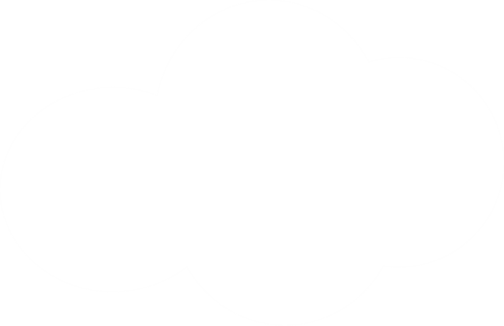 大阪府６次産業化プランナー
大阪府みどり公社農業経営相談所専門家　
フラットフィールド株式会社代表取締役社長　他
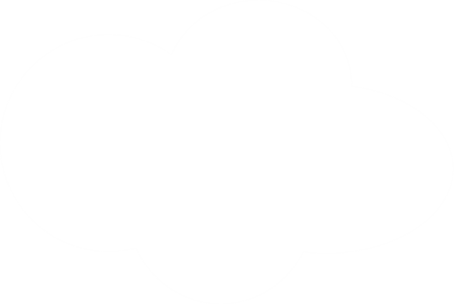 今、活用できる補助金等
による自己負担軽減の
ノウハウ
インターネットマーケティングの基本
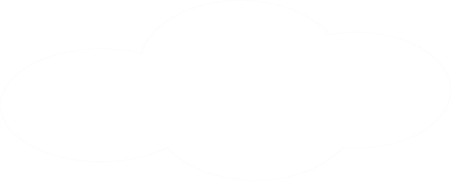 成功事例の紹介
令和２年７月２１日(火)13:30～16:30
日時
中河内府民センタービル４階 大会議室
(八尾市荘内町２－１－３６）
場所
加藤 雅彦 氏
(フラットフィールド株式会社　代表取締役社長)
講師
主催
大阪府中部農と緑の総合事務所
お問い合わせ
072-922-3070(直通)
TEL
大阪府中部農と緑の総合事務所 農の普及課
URL
http://www.pref.osaka.lg.jp/chubunm/
農家向け販売力アップ講習会
「農業で儲けよう！！こうすれば売れる！」
　(R２.７.２１開催)   参加申込書
☆ご記入いただいた情報は、本研修会の主催団体からの各種連絡、情報提供等のため使用することがありますので、予めご了承ください。
【新型コロナウイルス感染症拡大防止対策を実施します】
新型コロナウイルス感染症拡大防止対策実施のうえ、講習会を開催しますので、ご理解・ご協力お願い致します。
・ 感染防止のため、マスクの着用をお願いします。
・発熱・咳等の症状がみられる方は、参加をご遠慮ください。
・当日は、ソーシャルディスタンスの確保、手の消毒等のご協力をよろしくお願いいたします。
お申込み　　大阪府中部農と緑の総合事務所　農の普及課　瓜生

FAX（072-991-8281）もしくは
　メール（chubunotomidori-g04@sbox.pref.osaka.lg.jp）
までお申込みください。
申込締切 　    平成２年７月１７日（金）まで　
　　　　　　　　　　　　　※申込多数の場合、先着順とさせていただきます。お早めにお申込みください。